11ο Δημοτικό Ηρακλείου
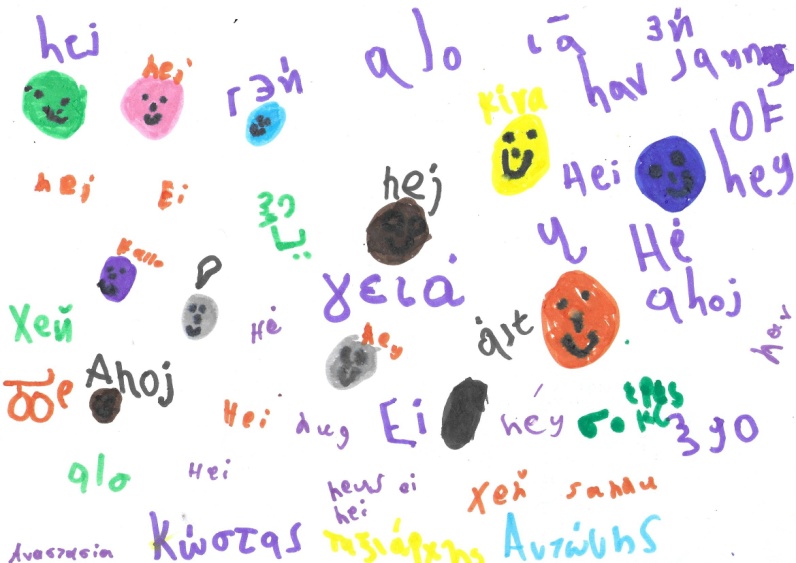 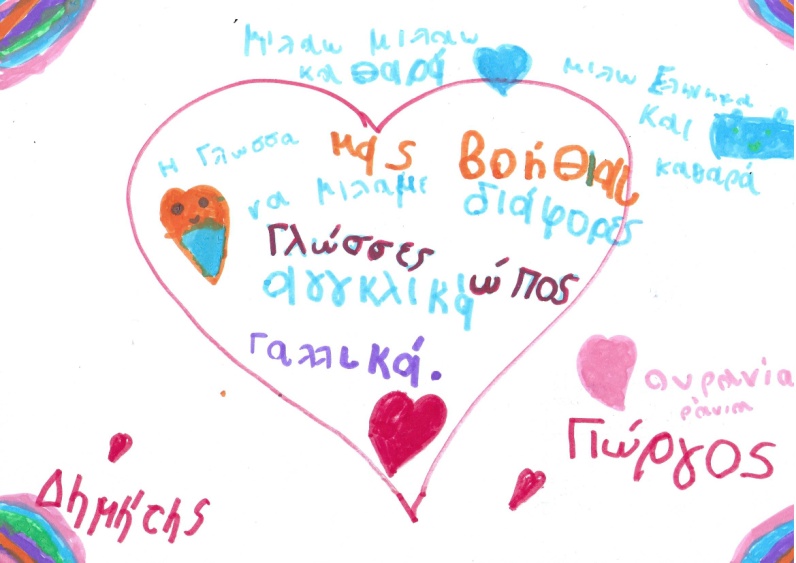 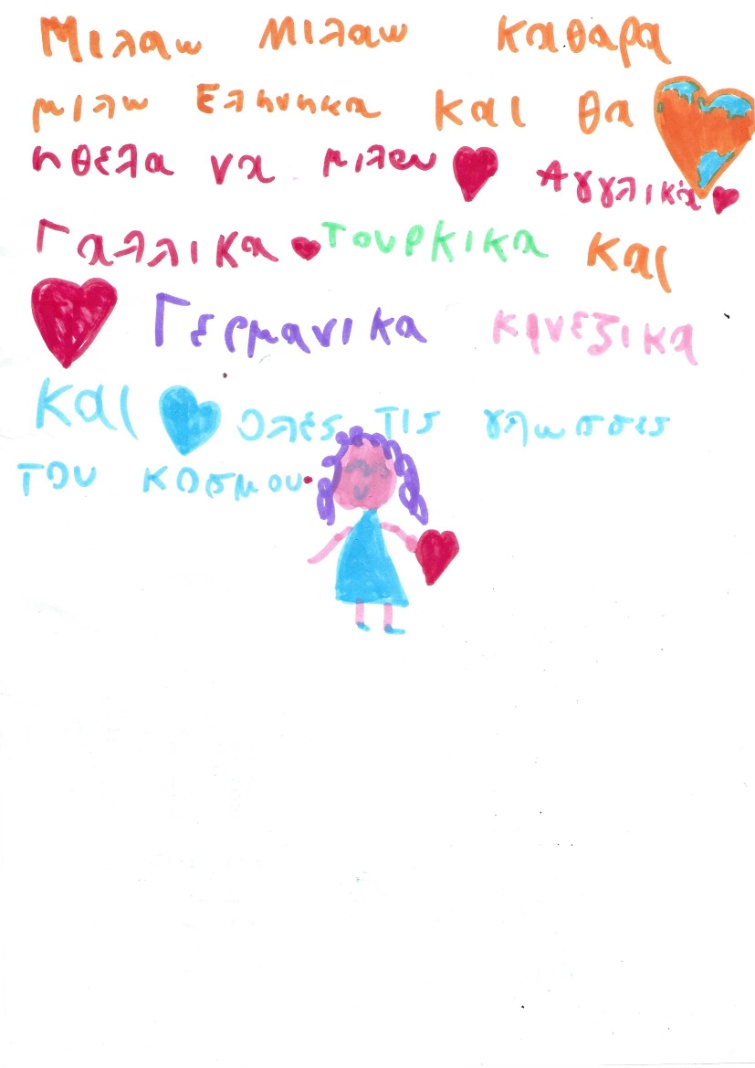 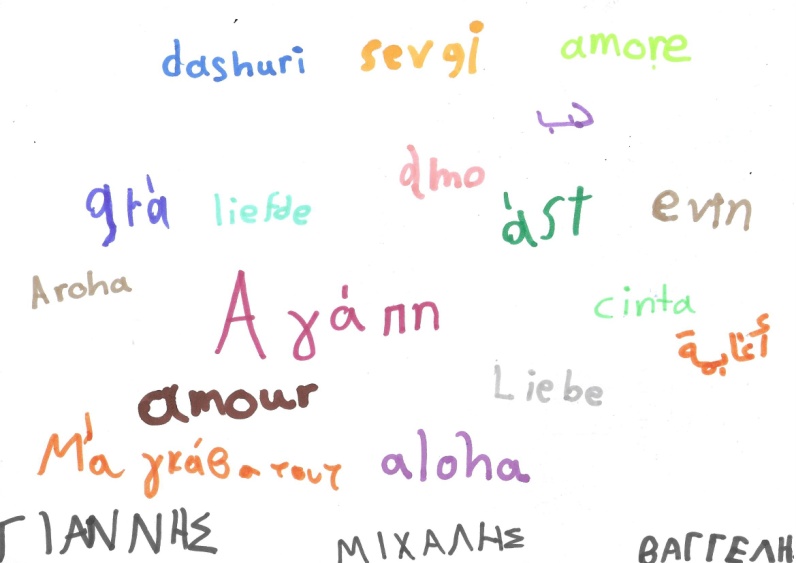 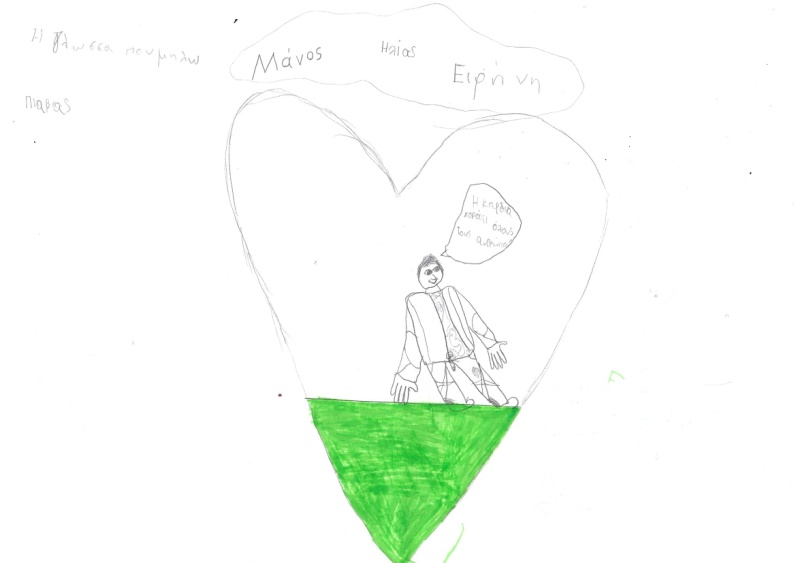